Кафедра госпитальной хирургии
Заболевания аорты и ее ветвей
Аневризмой называют ограниченное или диффузное расши­рение сосуда с образованием полости внутри стенки или в окружно­сти сосуда, сообщающейся с его просветом.

Выделяют аневризмы аорты и периферических артерий.
Аневризмы аорты
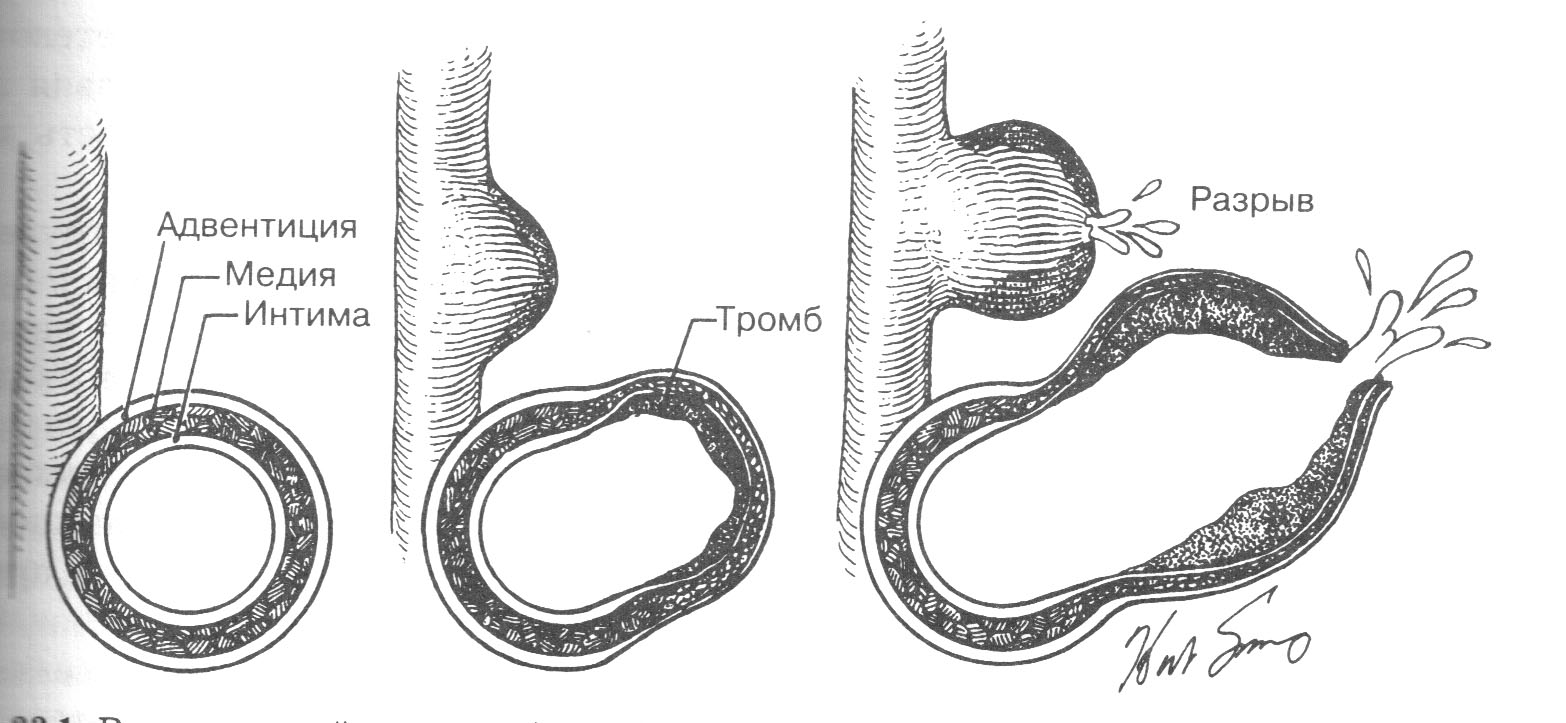 Аневризмы  аорты (классификация)По локализации
а) грудного отдела: 
синуса Вальсальвы (А), восходящей части (В), дуги (С), нисходящей части (D), грудной и брюшной частей (Е), комбинированные аневризмы; 

б) брюшного отдела: 
Супраренальные (I тип); 
Инфраренальные  без вовлечения бифуркации аорты (II тип);
Инфраренальные - с поражением бифуркации аорты и подвздошных артерий (III тип); 
Тотальные аневризмы (IV тип).
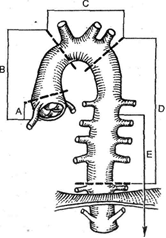 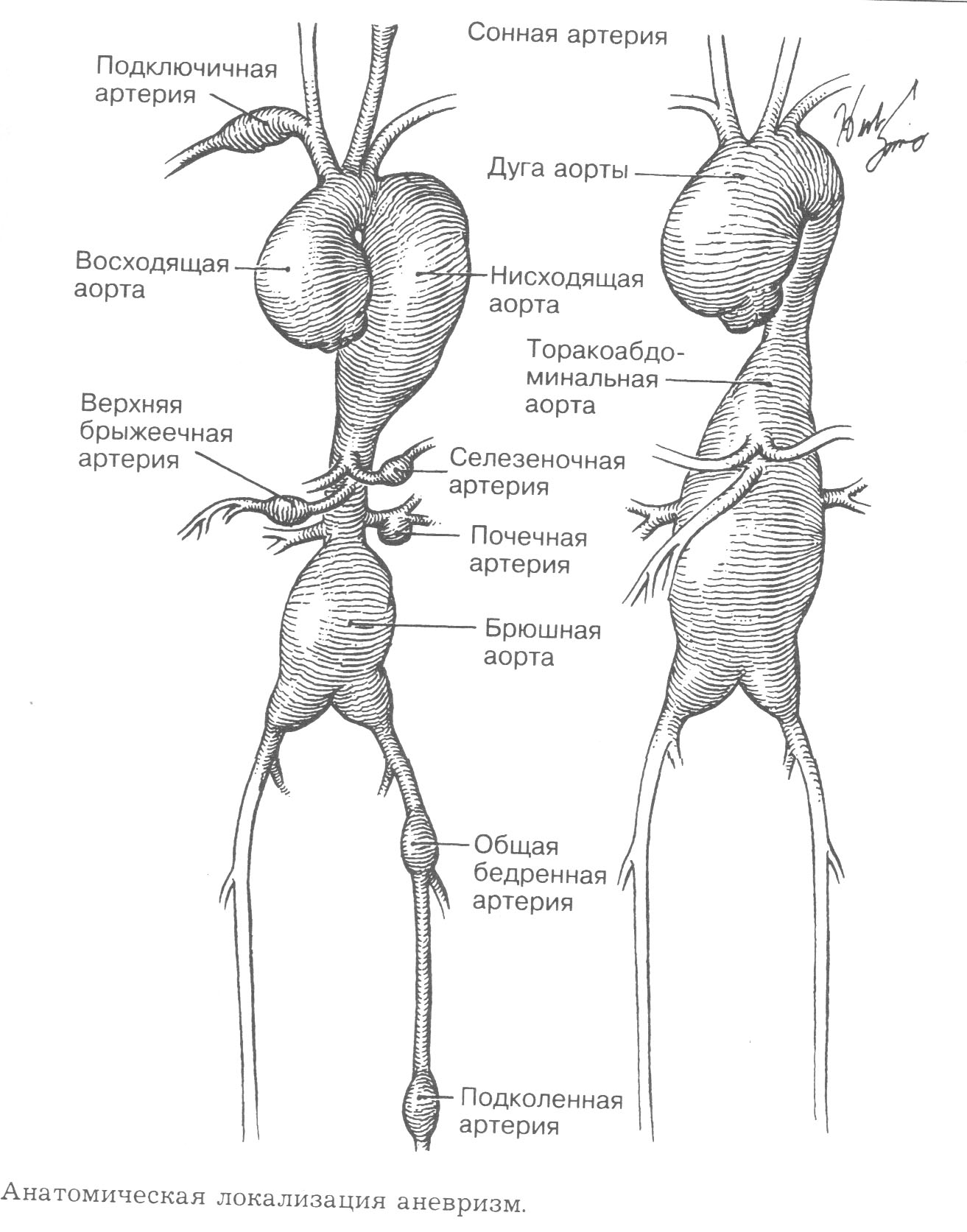 Аневризмы  аорты (классификация)
Истинные - чаще всего
Ложные ( после травмы)
Возраст больных 40-60 лет (М:Ж = 3-5:1)

Врожденные
Приобретенные: невоспалительные (атеросклеротические, травматические); воспалительные (си­филитические, вследствие неспецифического аортоартериита, микотические и т. д.)
Идиопатические (причина неясна)
Классификация аневризм по клиническому течению и форме:
Мешковидные
Веретенообразные – 80%
Бессимптомные, 
ти­пичные, 
неосложненные,
осложненные (разрывом, рас­слоением, тромбозом, обызвествлением и т. д. )
Этиология аневризм аорты:
Атеросклеротическая
Сифилитическая
Травматическая
Послеоперационная
Врожденная
Идиопатическая
Схема формирования аневризмы аорты
Расслоение аорты начинается с надрыва интимы и распространяется в толще медии в продольном направлении, создавая ложный просвет. Как правило расслоение прогрессирует в дистальном направлении.
Клиника аневризмы восходящего отдела аорты
Боль за грудиной
Стридор – сдавление трахеи, бронхов
    Неврологические симптомы:
Сдавление возвратного нерва – кашель
Блуждающего – брадикардия и слюнотечение
Шейного симпатического узла - синдром Горнера
Раздражение периартериального симпатич. сплетения - боль в плече
Преходящие ишемические атаки – ОНМК
Систоло-диастолический шум – 40% -  недостаточность аортального клапана
Аневризма дуги аорты
Загрудинная боль, у 2/3 б-х в спине между лопатками
Сдавление верхней полой вены
Одышка, стридор
С-м Оливера-Кардарелли (потягива­ние щитовидного хряща вверх и кпереди сопровождается сме­щением гортани во время каждой систолы, что связано с переда­точной пульсацией на бронх, трахею, гортань)
Сдавление пищевода – дисфагия
Сдавление грудного лимф. протока – хилоторакс
Застойная пневмония
Узурация позвонков
Кровотечения – легочные, пищеводные
Диагностика
Рентгенография гр. клетки, пищевода, бронхография – предварительный этап
УЗИ
КТ
Ангиография
Ангиограмма при аневризме восходящей и нисходящей аорты
Ангиограмма при аневризме восходящей аорты и аортальной недостаточности
Аневризма берет начало непосредственно от фиброзного кольца аортального клапана. Определяется одновременное контрастирование левого желудочка.
Аортограмма больного с травматической аневризмой грудной части аорты в области перешейка
Двухмерная эхокардиограмма больного с расслаивающей аневризмой восходящей части аорты и ее схема
Определяется резкое расширение фиброзного кольца аортального клапана и восходящей части аорты. Стрелкой отмечен отрыв внутренней оболочки восходящей части аорты.
На компьютерной томограмме брюшной части аорты представлен поперечный срез через аневризматический мешок. Видны кальциноз стенок аневризматического мешка, ротация и пиелоэктазия левой почки (указано стрелками)
Показания к операции
Аневризмы диаметром 7см и >.
Вызывающие компрессионный синдром

Впервые - перевязка мешотчатой аневризмы Tuffier (1902)
Резекция аневризмы Окснер (1944).
Хирургическое лечение +АИК
Иссечение аневризмы
Сшивание стенок, аллопротезирование
Пластика аорты (кондуит)- одновремен-ное аллопротезирование с аортальным клапаном
Пуск кровотока
Клапансодержащий   «кондуит»   для протезирования восходящей части аорты и аортального клапана.
Резекция аневризмы дуги аорты с протезированием и реплантацией всех ветвей дуги аорты на единой площадке в условиях глубокой гипотер-мической перфузии.
Трудности хирургического лечения
Не в техническом исполнении операции, а в решении ряда вопросов:
а) предупреждение ишемических повреждений мозга, сердца, почек
б) предупреждение острой перегрузки сердца в связи с повышением АД
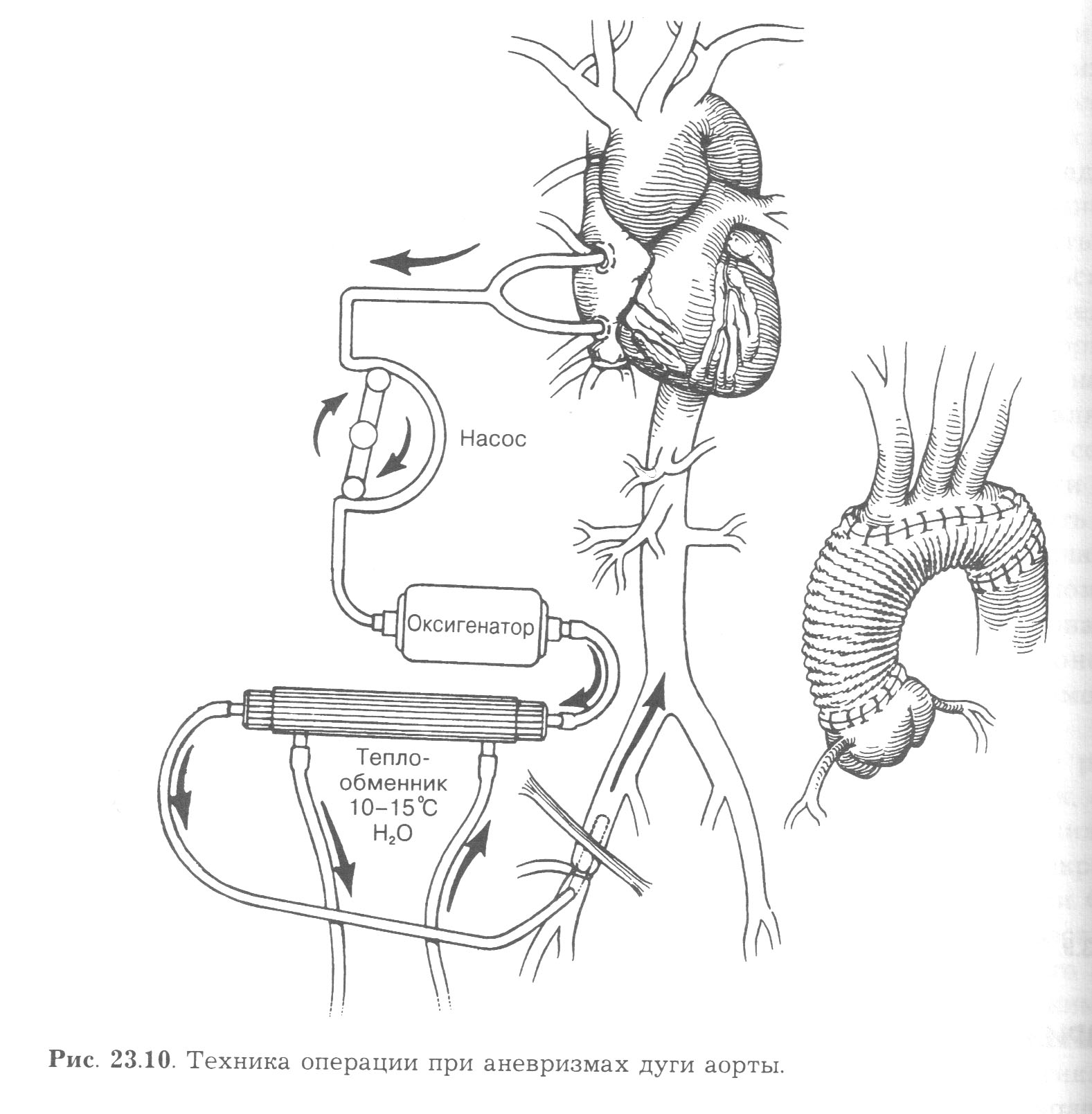 Осложнения
Разрыв
Расслоение (расслаивающая аневризма)
Эмболии

Прогноз: через 5 лет остается в живых 46%
Схема классификации расслаивающих аневризм аорты по М. Дебейки
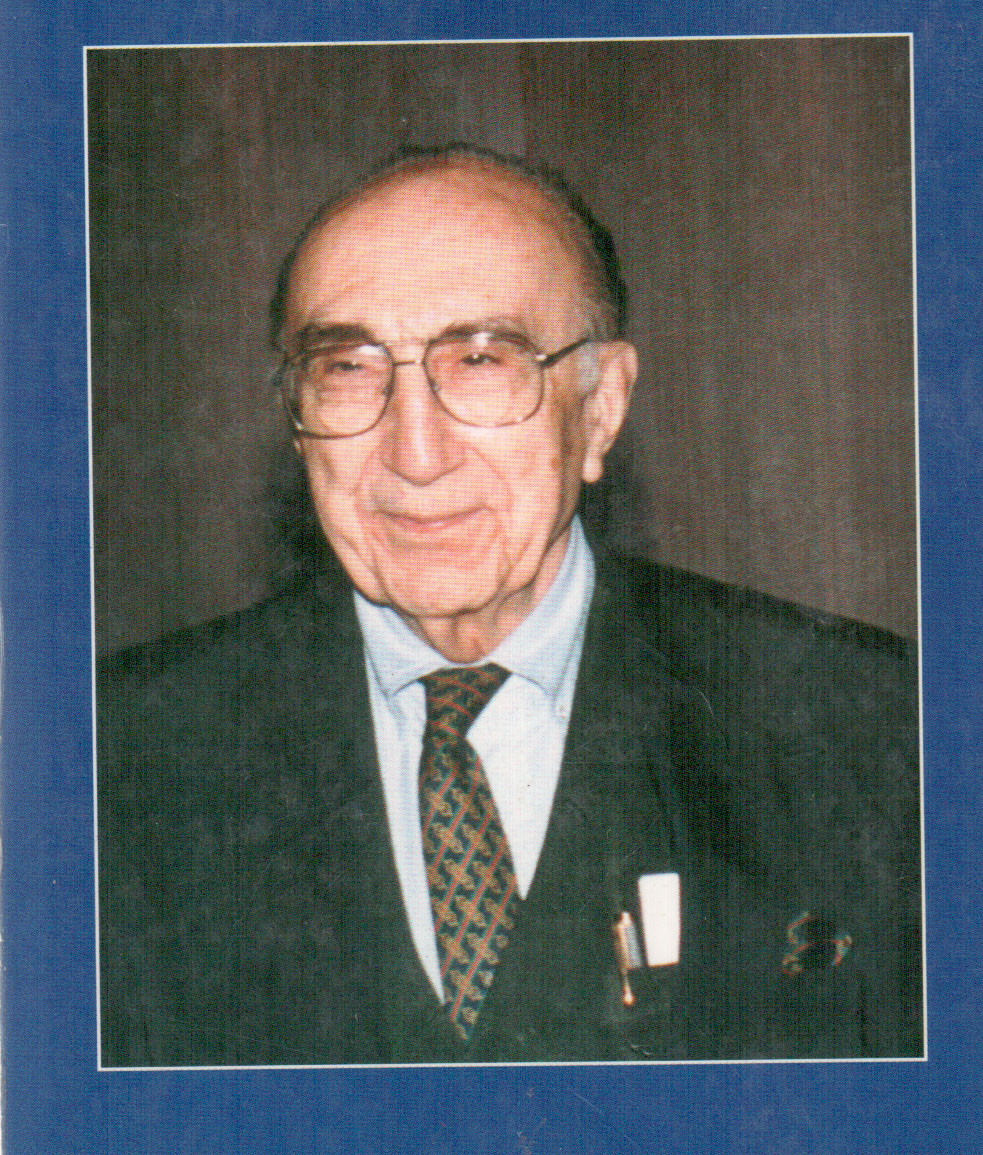 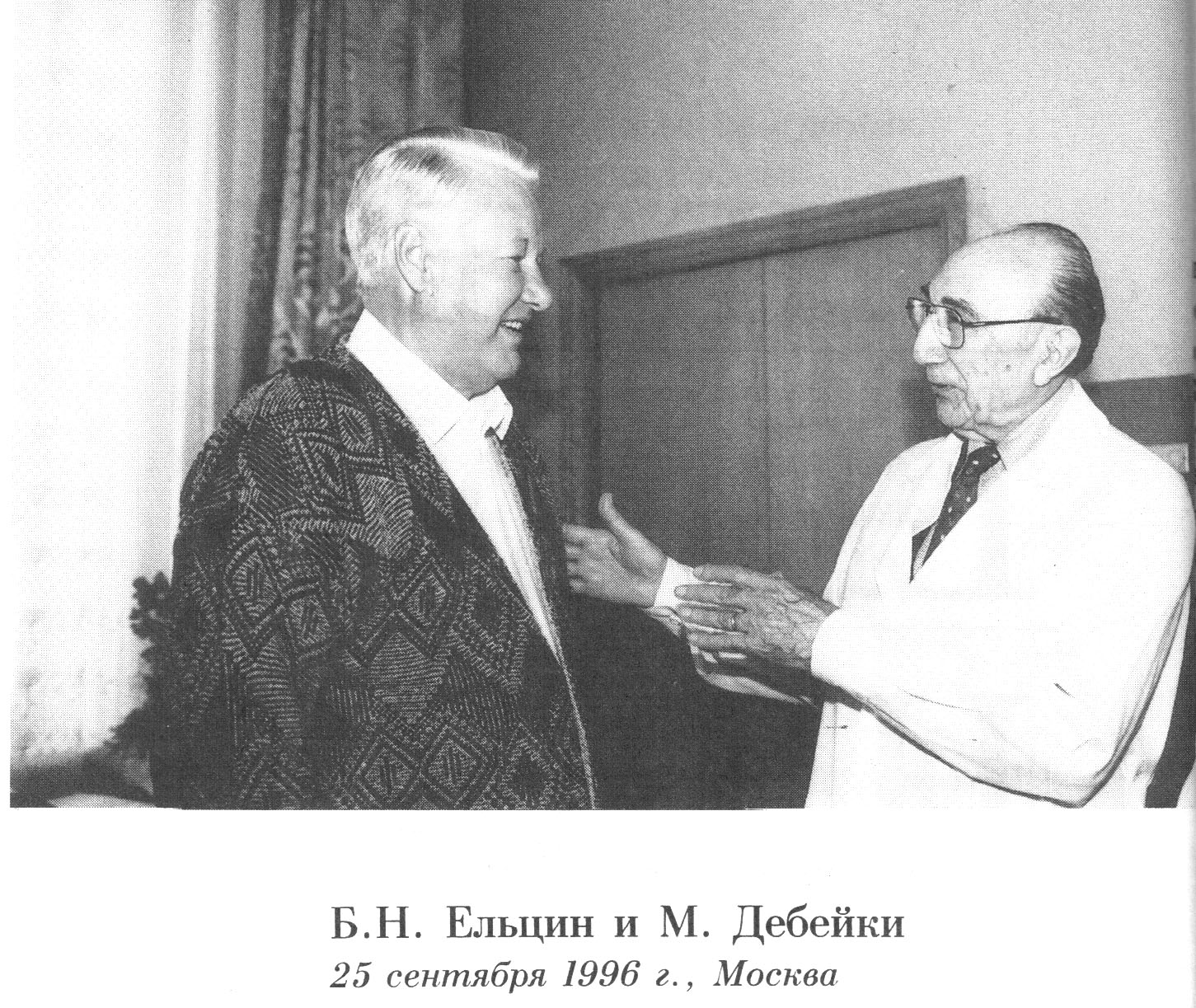 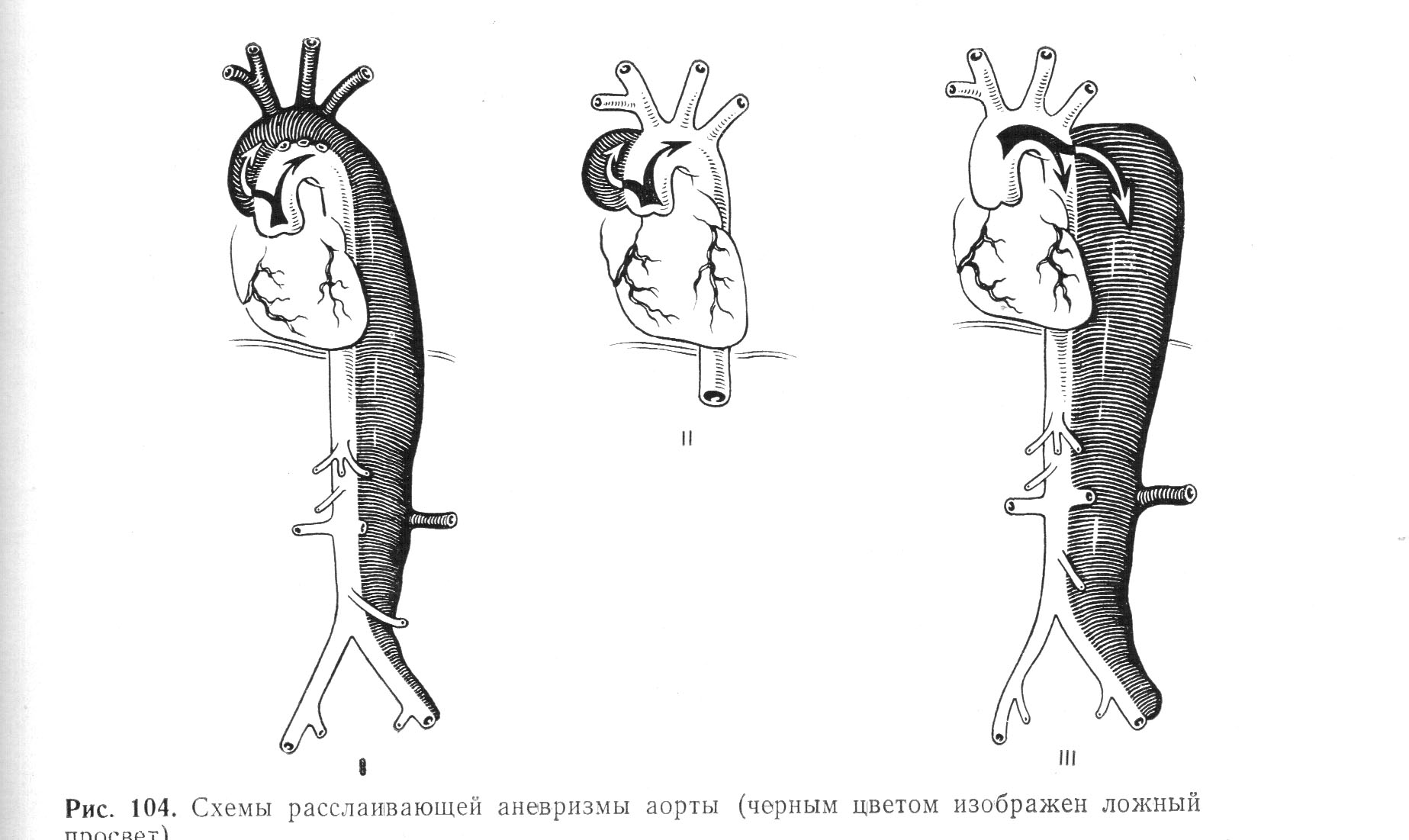 I- расслоение начинается в восходящем отделе аорты и распространяется на дугу, нисходящую и брюшную аорту; II-расслоение ограничивается только восходящей аортой; III- расслоение начинается в нисходящей аорте.
Причины расслаивающих аневризм
Атеросклероз
Гипертония
Идиопатический медионекроз
Синдром Марфана – дефект эластических элементов
Инфекция (ревматизм)
Прогрессирование истинной аневризмы
Течение
Острое – 1-2 сут.
Подострое – 2-4 недели – время для операции !
Хроническое
Клиника
Картина шока
Боль – нестерпимая – 70%
Асимметрия пульса
Артериальная гипертензия
Нисходящий тип развития симптомов – грудь – спина – живот- н/конечности  (ишемия, параплегия)
Острый абдоминальный синдром
   Пульсация слева над вырезкой грудины
Аортограмма больного с расслаивающей аневризмой дуги аорты
Лечение
Без операции через 6-12 нед. в живых только 10% б-х.
Сегментарная резекция с аллопротезированием.

Летальность 40 – 80%.
Аневризмы брюшной аорты
Впервые описана А.Везалий (1557), А. Паре (1561)
Причина – атеросклероз -95%
М:Ж = 3:1
Типы аневризм брюшного отдела аорты:
Проксимальный сегмент (супраренальный) с вовлечением висцеральных ветвей
Инфраренальный отдел до бифуркации без ее вовлечения
Инфраренальный отдел с вовлечением бифуркации и подвздошных артерий
Тотальное поражение брюшной аорты
Типы аневризм
Веретенообразные – чаще
Мешотчатые
По величине:
Малые –  до 6 см- выживаемость до 1 года – 75%, 5 лет – 48%
Большие – более 6 см – до 1 года – 50%, 5 лет – 6%.
Клиника
Боль в левой половине живота
Объемное образование
Систолический шум
Абдоминальный дискомфорт (вздутие, тошнота, запоры)
Потеря веса
Почечная ишемическая гипертензия у 50%
Ишемия н/конечностей
Диагностика
УЗИ - расширение брюшной аорты визуализируется как образование округлой формы, имеющее четкий наружный контур, анэхогенную центральную часть и гипоэхогенные пристеночные наложения с неровным нечетким контуром. Скорость кровотока в области аневризмы снижена, а поток крови носит турбулентный характер.

Основным ангиографическим признаком аневризмы является расширение просвета определенного сегмента аорты по сравнению с выше- или нижележащим ее участком.

При КТ аневризма брюшной аорты имеет вид округлого образования с ровным контуром и тонкой стенкой, нередко с очагами кальциноза. Вдоль внутренней поверхности стенки находятся пристеночные тромбы в форме полулунного или плоского образования, изменяющего правильность сечения аорты.
Ангиограмма больного с частично тромбированной аневризмой инфраренального сегмента брюшной аорты.
Аортограмма брюшной части аорты с истинной аневризмой брюшной аорты, надрывом ее стенки и образованием ложной дочерней аневризмы (указано стрелкой).
Разрыв брюшной аорты
Течение
Средняя продолжительность жизни 1,5 – 2 года
50-70% умирает от разрыва аневризмы
5-и летняя выживаемость до 36%
Дифференциальный диагноз
Опухоли брюшной полости, забрюшинного пр-ва, почки - трилогия Ю.Германа
Нефроптоз
Аневризма,  осложненная расслоением, разрывом
По течению: острое, хроническое
Периоды: шока, временной стабилизации (до 2 недель) – время для выполнения операции
Клиника расслоения аневризмы
Возникает острая боль в животе или пояснице с иррадиацией вдоль позвоночника, в бедро. 
Отмечаются сниже­ние АД, учащение пульса. 
Одновременно увеличиваются размеры аневризмы, зна­чительно усиливается ее пульсация.
Прорыв аневризмы происходит:

в забрюшинное пространство (до 85 % случаев), 
в органы желудочно-кишечного тракта (до 30 %), 
в свободную брюшную полость (до 20 %), 
в систему нижней полой вены (до 25 %).
Клиника прорыва аневризмы в забрюшинное пространство
Боль с иррадиацией в левую поясничную область
Снижение АД
Объемное образование
Отек н/конечностей, тромбоз бифуркации аорты
Отсутствие пульса на стопах
Симптомы раздражения брюшины
Дифф. диагноз
ОИМ
Перфоративная язва
ГДК (за счет аррозии стенки 12-п.к.)
ОДП
Мезентериальный тромбоз
Почечная колика
Хирургическое лечение
Особенность при супраренальной локализации – перфузия почек !
При инфраренальной  - аллопротезирование
Операция Краковского
Операция Краковского
Схема резекции аневризмы брюшной аорты
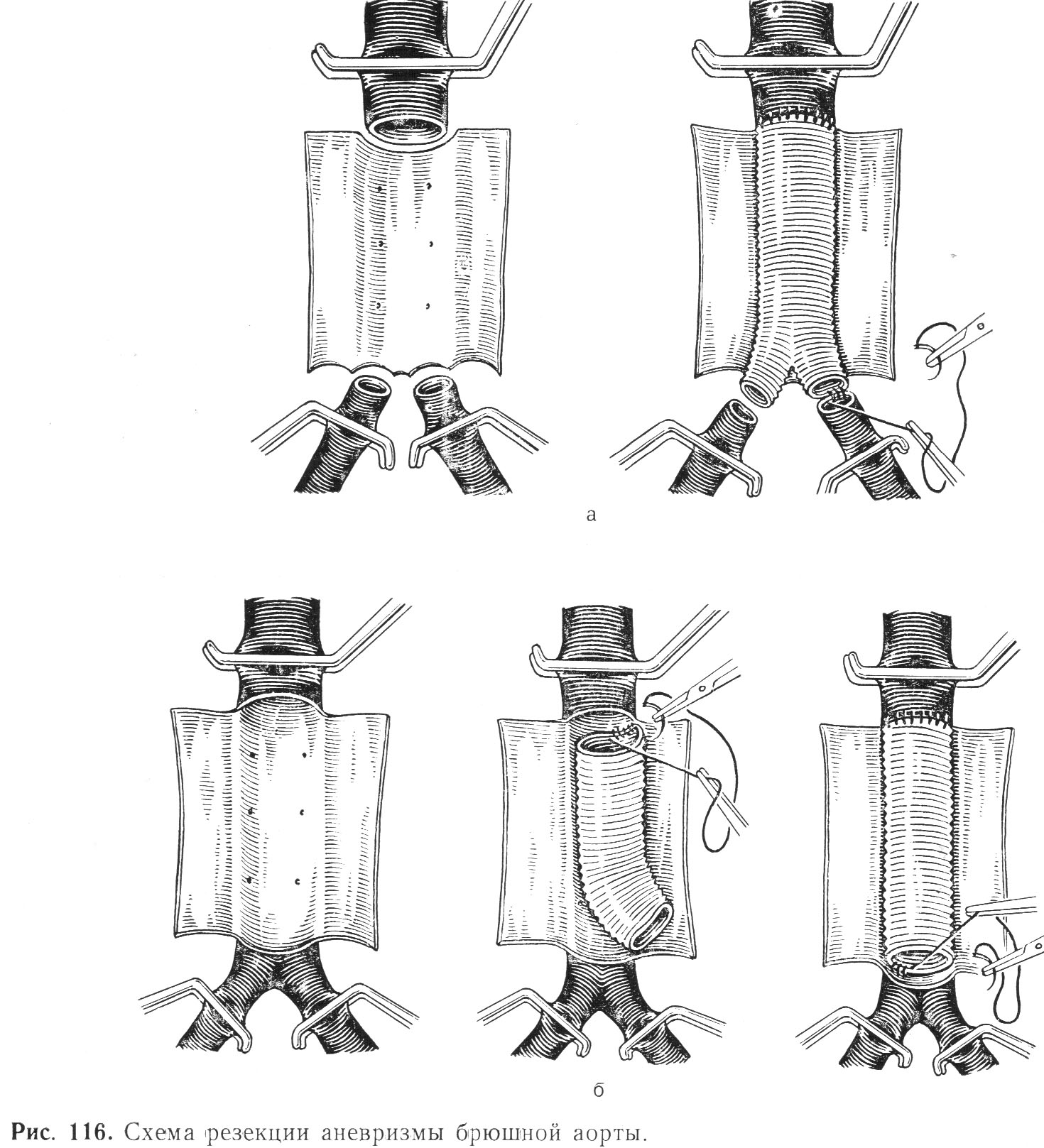 а- с пересечением аорты и подвздошных артерий;
б- без пересечения задней стенки аорты с наложением шва изнутри нее.
Техника эндоваскулярного протезирования при аневризмах брюшной аорты
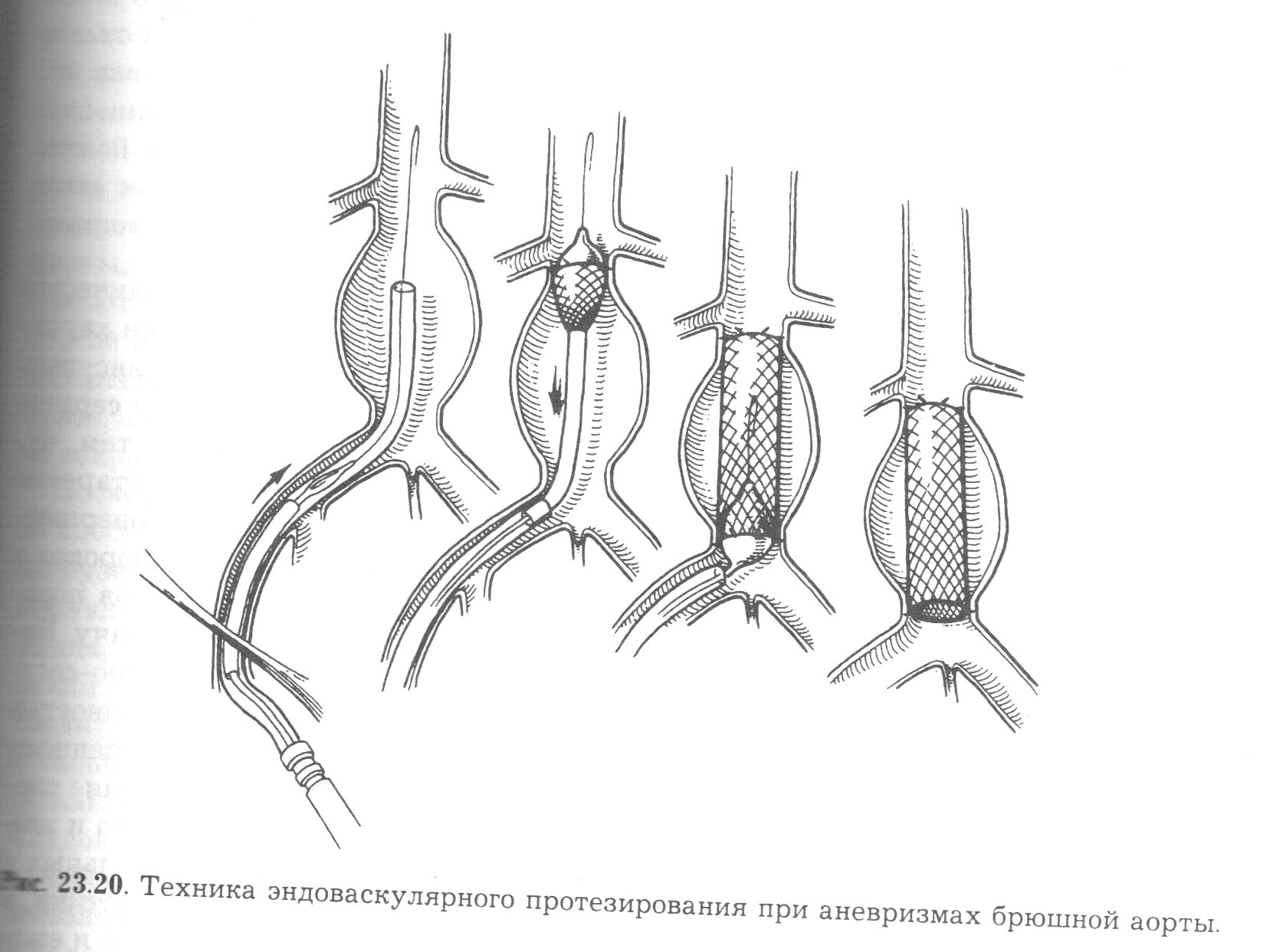 Синдром Лериша (варианты) Fontaine (1972),Покровский АВ (1977)
Высокая окклюзия с вовлечением висцеральных артерий
Типичный с-м Лериша (бифуркация)
Односторонняя окклюзия
Окклюзионно-стенотическое поражение бифуркации и подвздошных артерий
У 70% - билатеральное поражение
М:Ж= 19:1
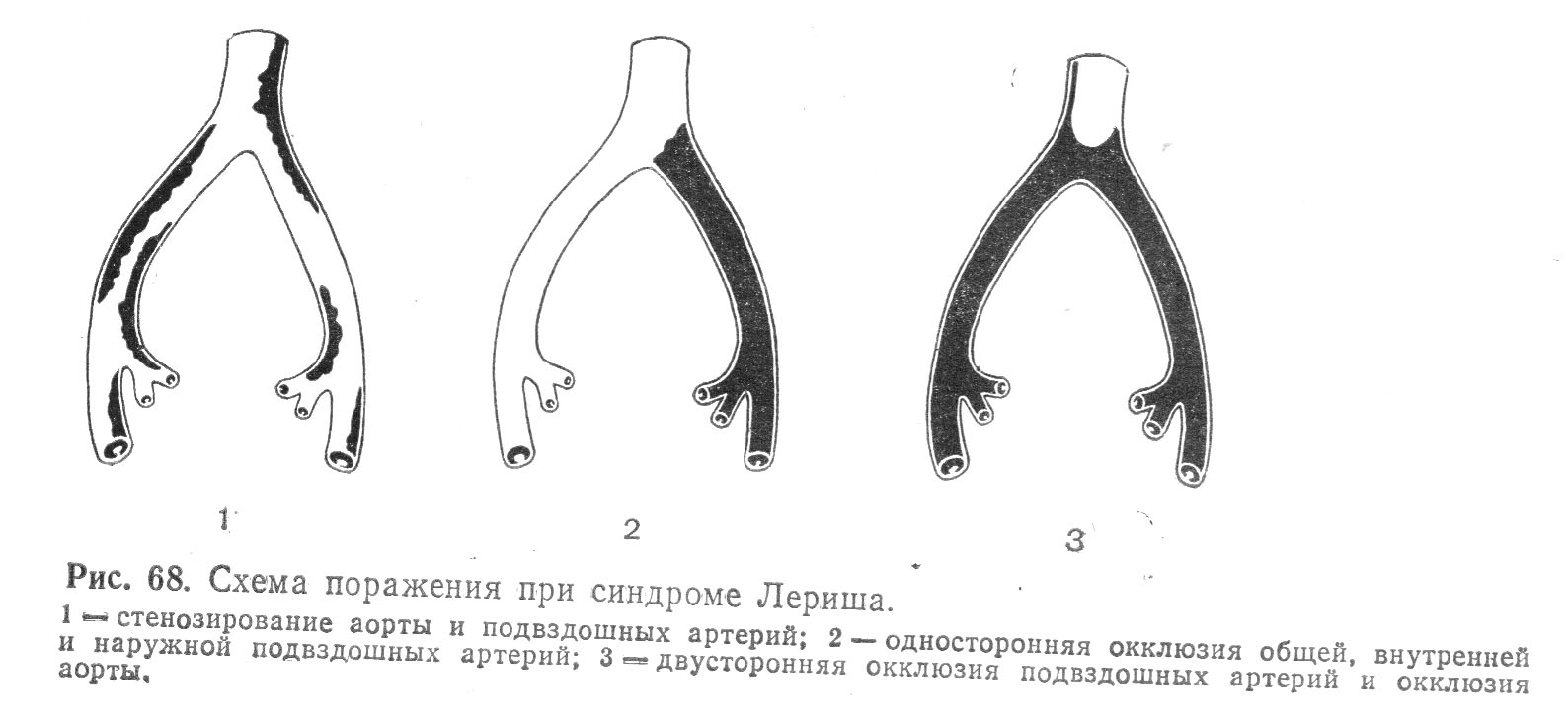 1-стенозирование аорты и подвздошных артерий; 2-односторонняя окклюзия общей, внутренней и наружной подвздошных артерий; 3-двухсторонняя окклюзия подвздошных артерий и окклюзия аорты
Клиника с-ма Лериша
Бледность, зябкость, похолодание н/конечностей
Перемежающаяся хромота
Импотенция (20%)
Angina abdominalis
Симптомы колита
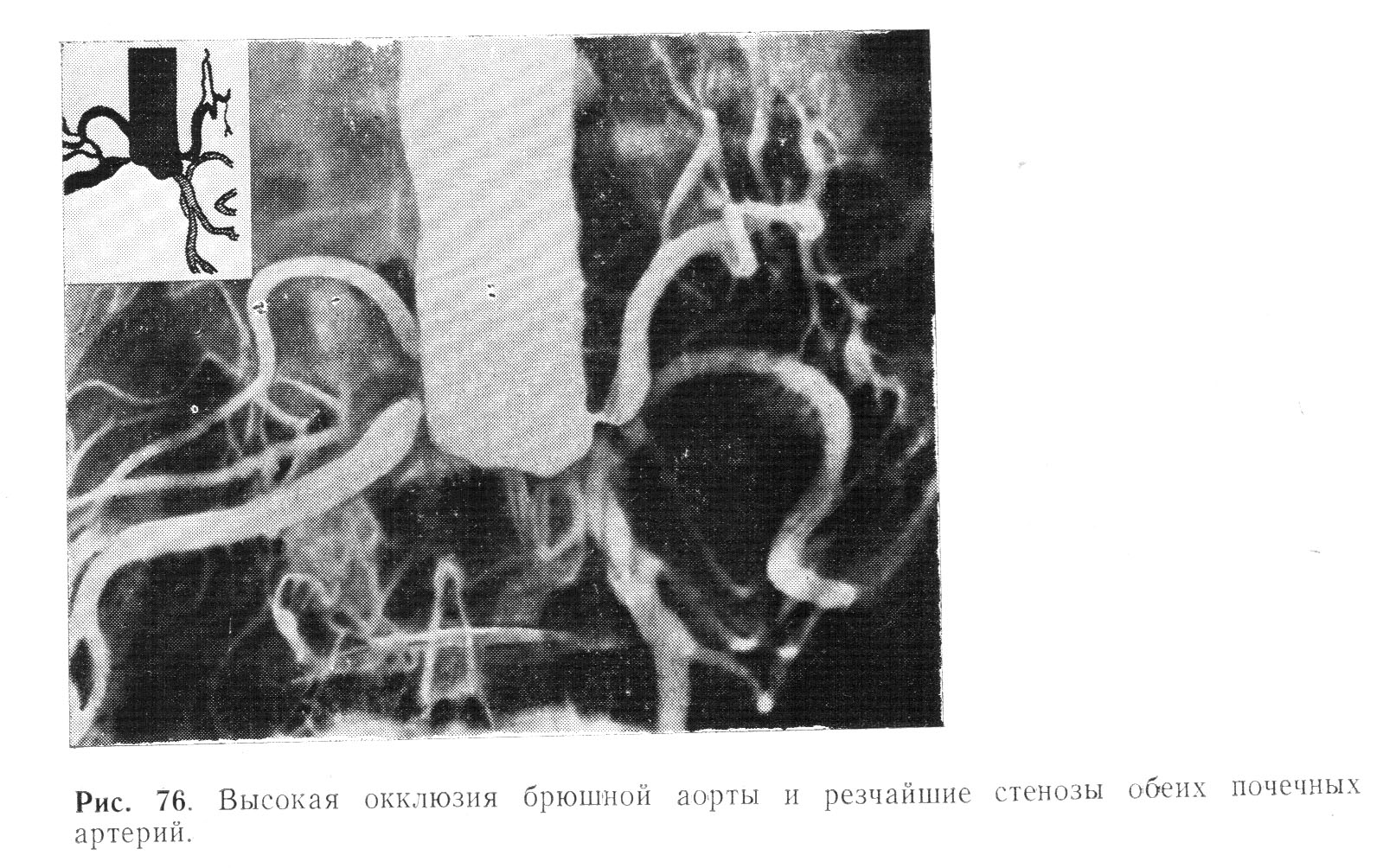 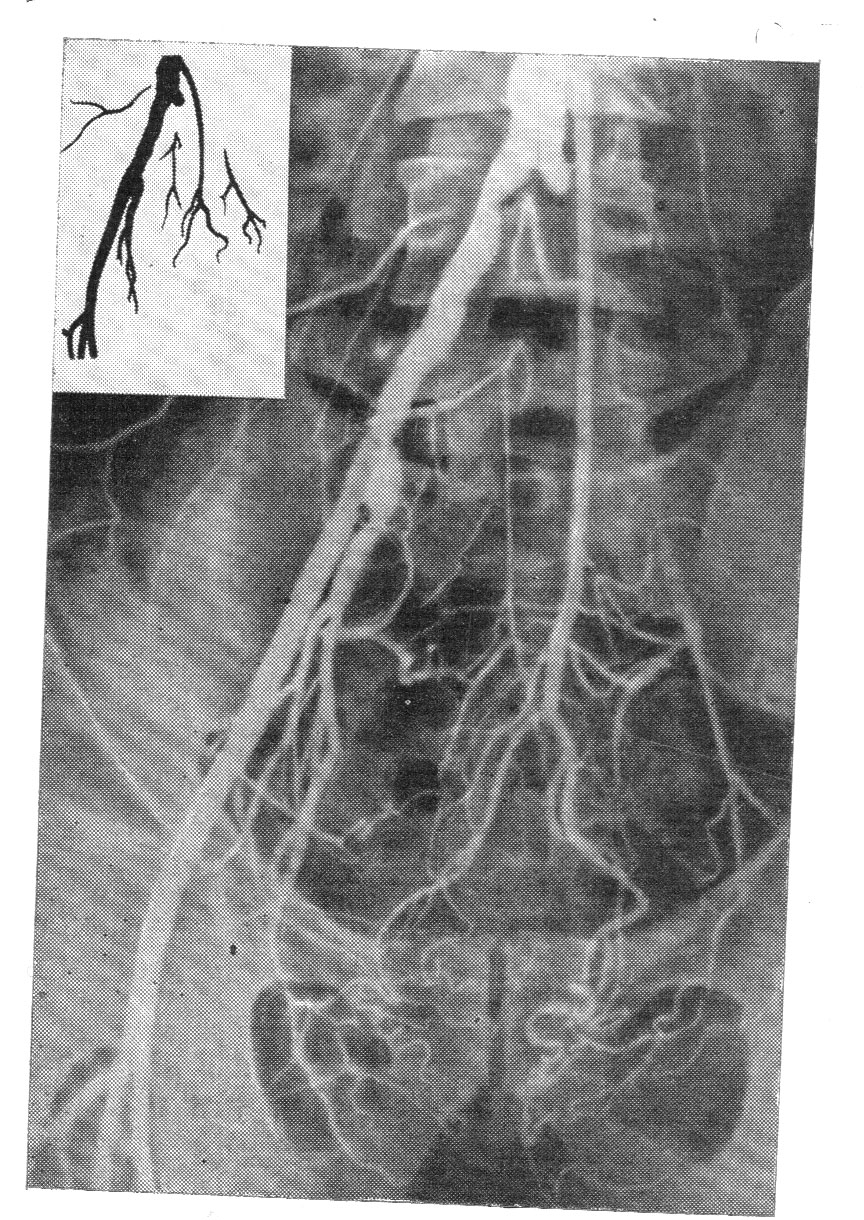 Синдром Лериша – окклюзия левых общей, внутренней и наружной подвздошной артерий. Коллатеральное кровообращение через нижнюю брыжеечную артерию и правую вн. подвздошную артерии.
Ангиограмма брюшной аорты с клинической картиной синдрома Лериша
Эндартерэктомия
Схематическое изображение этапов операции при окклюзии инфраренального сегмента
I—схема патологического окклюзионного поражения аорты; II—модификация аортотомического разреза по типу «люка»; III—после тромбэндартерэктомии аортотомическое отверстие ушивается и производится протезирование брюшной части аорты бифуркационным протезом с имплантацией по методу Карреля устья нижней брыжеечной артерии в основную браншу протеза. НБА—нижняя брыжеечная артерия.
Прямое протезирование брюшной аорты (интраоперационные  снимки)
Контрольная ангиограмма
Аневризмы периферических артерий (классификация)
Врожденные ( Паркс-Вебера-Рубашова, Барре-Массона, опухоль каротидного синуса, лейомиомы)
Приобретенные (травматические, ятрогенные, идиопатические)
Приобретенные аневризмы периферических артерий подразделяется:
I.           По этиологии: посттравматические, атеросклеротические, микотические, сифилитические, эрозивные.
II.          По типу сформированного сообщения между сосудами: артериальные, артериовенозные, артериоартериальные, веновенозные, комбинированные.
III.         По строению аневризматического мешка: истинные и ложные.
IV.        По локализации аневризмы: боковые, концевые.
V.          По количеству аневризм: одиночные и множественные.
VI.        По количеству аневризматических мешков: одномешковые, двумешковые (аневризма в аневризме).
VII.       По форме: веретенообразные и мешковидные.
VIII.   По течению: осложненные и неосложненные (расслаивающие, разорвавшиеся, тромбированные, осложнившиеся флегмоной мягких тканей, тромбоэмболией периферических артерий).
Клиника
Боль
Пульсирующая опухоль с определяемым над ней сосудистым шумом
Признаки ишемии и застойные явления в дистальных отделах конечностей
Аневризма поверхностной бедренной артерии
Множественные аневризмы подвздошных артерий
Операция Крымова.
Операция Сапожкова, Matas-2.
Операция Караванова.
Болезнь Паркс – Вебера - Рубашова (венозная форма, больной 18 лет).
Болезнь Паркс Вебера-Рубашова (венозная форма)
Опухоль правого каротидного тела
Неспецифический аортоартериит
Системное заболевание аутоиммунного генеза, ведущее к стенозированию аорты, магистральных артерий и ишемии соответствующего органа.
Различные названия данного заболевания:
синдром ветвей дуги аорты, болезнь Такаясу, болезнь отсутствия пульса, синдром Редера-Харбитца, артериит молодых женщин, окклюзивная тромбартериопатия, брахиоцефалический артериит, синдром средней части аорты, синдром Мартореля.
Возраст 20-40 лет; Ж:М = 7:1
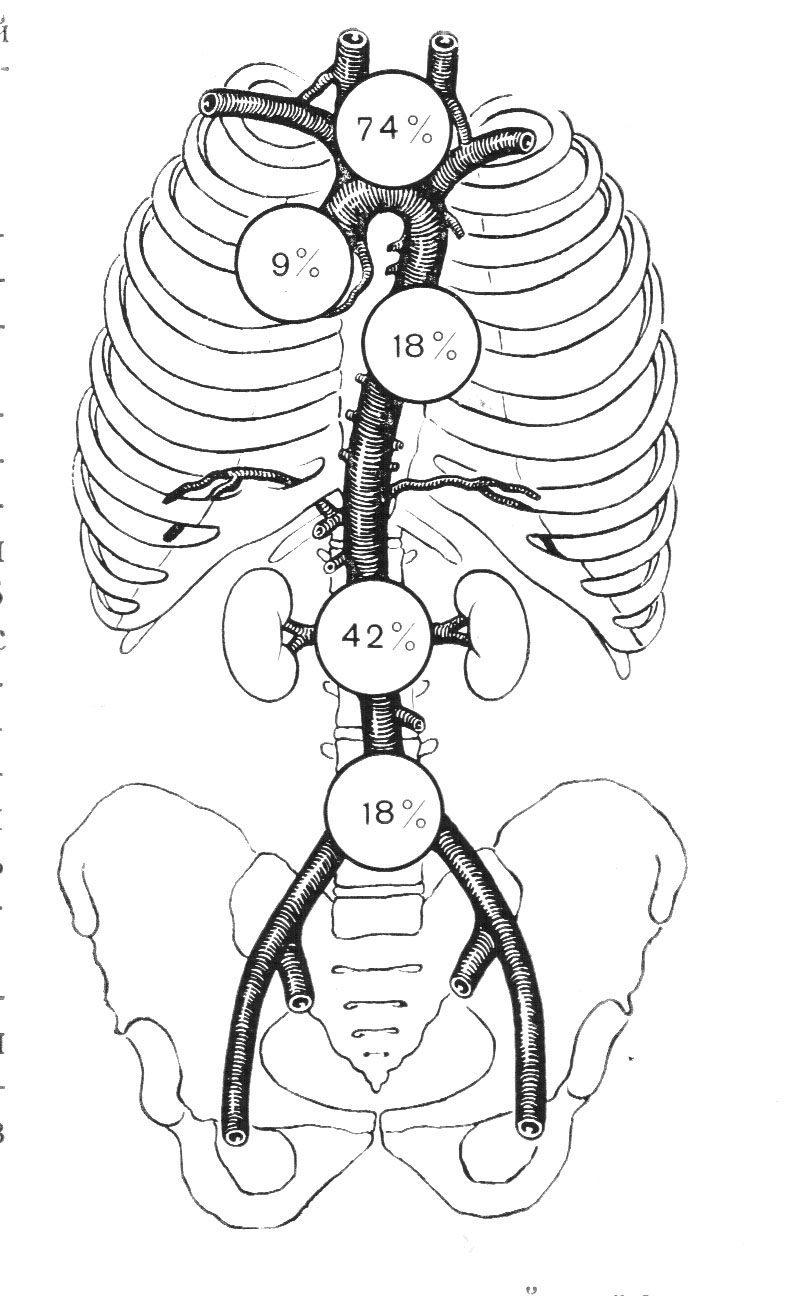 Частота поражения аорты и ее ветвей при неспецифическом аортоартериите:

Дуга аорты – 74%
Почечные артерии – 42%
Нисходящая аорта – 18%
НАА ( патоморфология)
Воспалительная инфильтрация адвентиции
Продуктивное воспаление медии
Реактивное утолщение интимы
Резкое сужение внутреннего диаметра сосудов
Фиброз, кальциноз артерий
Классификация
1.  Стадия заболевания: а) острое воспаление; б) подострое рецидивирующее воспаление; в) хроническое воспаление.

2.  Морфологические изменения: а) стенозирующий тип по­ражений; б) деформирующий тип поражения; в) аневризматический тип поражения.

3. Локализация:
I вариант - поражение ветвей дуги аорты; 
II вариант - поражение торакоабдоминальной аорты и вис­церальных артерий;
III вариант - сочетанное поражение.
По Спиридонову А.А.  (1990), при НАА более целесообразно выделение пяти типов ло­кализации поражения:

 I тип - поражение ветвей дуги аорты (синдром Такаясу); 
II тип - поражение средней аорты (синдром Денерея);
III тип - поражение терминального отдела брюшной аорты и подвздошных артерий (синдром Лериша);
IV тип - комбинированные поражения указанных локализа­ций;
V тип - поражение легочной артерии и ее ветвей.
Клинические синдромы НАА
Общевоспалительных реакций;
Поражение ветвей дуги аорты;
Стенозирование нисходящей грудной аорты и коарктационный синдром;
Вазоренальной гипертензии;
Хронической абдоминальной ишемии;
Поражение бифуркации аорты;
Коронарный;
Аортальной недостаточности;
Поражение легочной артерии;
Аневризматический
Синдром общевоспалительных реакций (в остром периоде заболевания)
Потливость;
Немотивированные подъемы температуры
Воспалительные изменения крови
Ускорение СОЭ
Положительная реакция на С-реактивный белок
Одышка, сердцебиение
Синдром поражения ветвей дуги аорты
Клиника поражения включает в себя симптомы обусловленные ишемией верхней конечности, и симптомы ишемии головного мозга. 

Основными жалобами у больных, страдающих ишемией верхних конечностей, являются слабость в руках, онемение и быстрая утомляемость рук при физической нагрузке. 

Клинические проявления транзиторных ишемических атак характеризуются приступами потери сознания, нарушения зрения вплоть до слепоты, преходящими парезами и параличами, головокружениями с развитием шаткости и потери равновесия.
Синдром стенозирования нисходящей грудной аорты
Основные жалобы:
головная боль, 
быстрая утомляемость нижних конечностей при       физической нагрузке, 
сердцебиение  
одышка при нагрузке (у 2/3 больных).

Основная особенность клинического течения - наличие разных уровней систолического давления в верхней и нижней частях тела. 
Диагностика базируется на определении пульсации на артериях нижних конечностей, аускультации и измерения АД на верхних и нижних конечностях.
Синдром вазоренальной гипертензии
Основные жалобы:
головная боль, 
одышка, 
боль в области сердца, обусловленная системной гипертензией.
Синдром хронической абдоминальной ишемии
Клинически выделяют 2 формы абдоминальной ишемии:
недостаточность кровообращения в бассейне чревного ствола. При этой форме доминирует болевой синдром. Боль, как правило, возникает на высоте пищеварения;

недостаточность в системе брыжеечной артерии.     Преобладают расстройства функции кишечника. Характерные проявления — неустойчивость стула, беспричинная смена поноса запором. Иногда больные значительно худеют.
Синдром поражения бифуркации аорты
Основными симптомами являются признаки ишемии нижних конечностей и тазовых органов: боль в нижних конечностях, перемежающаяся хромота, слабость в нижних конечностях и их похолодание.

При осмотре больных выявляются:
ослабление или отсутствие пульсации на нижних конечностях, 
над брюшной аортой и бедренными артериями выслушивается систолический шум.
Коронарный синдром
симптоматика грудной жабы, 
боль в области сердца, 
сердцебиение со склонностью к тахикардии, 
одышка, 
быстро проходящие изменения на ЭКГ. 

В диагностике синдрома важное значение имеют:
ЭКГ с функциональными пробами, 
сцинтиграфия миокарда, 
холтеровское мониторирование; 
коронарография.
Синдром аортальной недостаточности
Развитие синдрома обусловлено инфильтрацией и расширением восходящего отдела аорты. В последующем происходит дилатация аортального кольца с возникновением аортальной недостаточности.
Клиническая картина характеризуется жалобами на боль в области сердца и за грудиной, одышку. 
Основным симптомом является снижение диастолического     давления.     
Аускультативно выслушивается диастолический шум над аортой и в третьем-четвертом межреберье слева от грудины.
Синдром поражения легочной артерии
Клинические проявления:
кашель, 
кровохарканье,
боль за грудиной. 

Диагностика
рентгенологическое исследование, 
сканирование легких,
ангиопульмонография.
Лечение НАА
На начальных стадиях заболевания в периоде острого воспаления проводится консервативное лечение: 

активаторы фибринолизина (никотиновая кислота, компламин и др.), 
антиагреганты (реополиглюкин, трентал, ацетилса­лициловая кислота, курантил и др.),
антикоагулянты (гепарин, фенилин, неодикумарин и др.), 
сосудорасширяющие (папаверин, но-шпа и др.) и противовоспалительных (метиндол, бруфен, вольтарен и др.) препараты.
Лечение НАА
В случае неэффективности и прогрессирования заболевания проводится хирургическое вмешательство. 

Показаниями к операция служат:
□  ишемия органа III - IV степени;
□  стойкая артериальная гипертензия; 
□  аневризмы.
Противопоказания к хирургическому лечению НАА:
□  стадия острого воспаления;
□  инфаркт миокарда (в сроки от 1 до 3 мес);
□  инсульт (в сроки от 1 до 3 мес);
□  почечная недостаточность;
□  облитерация дистального сосудистого русла;
□  септическое состояние;
□  преклонный возраст больного;
□  сахарный диабет с тяжелым течением.
Неспецифический аортоартериит
А - аортограмма до операции. Сужение супра- и инфраре-нального отделов аорты, стеноз верхней и нижней брыжеечных и левой почечной артерии;
Неспецифический аортоартериит
б-аортограмма после операции протезирование брюшной аорты и верхней брыжеечной артерии, эндартерэктомия из левой почечной и нижней брыжеечной артерий.
Неспецифический аортоартериит
А - окклюзия проксимального отдела брюшной аорты, окклюзия чревной, верхней брыжеечной, обеих почечных артерий.
Неспецифический аортоартериит
б-после операции протезирования аорты.
Операции на торакоабдоминальном отделе аорты
а — протезирование с эндартерэктомией из висцеральных и почечных артерий; 
б — протезирование с раздельной имплантацией на единой площадке висцеральных и правой почечной артерий и имплантацией в протез левой почечной артерии; 
в — аорто-аортальное шунтирование.
Операция протезирования	инфраренального отдела аорты с
пластикой	супра-	и	интерренального	отдела аорты
а — характер поражения аорты, висцеральных и почечных артерий; 
б — произведена резекция инфраренального отдела аорты, рассечены супра- и интерренальный отделы аорты; 
в — выполнение эндартерэктомии из висцеральных и почечных артерий; г — наложен дистальный анастомоз, протез выкроен в виде «язычка»; 
д — наложен длинный косой проксимальный анастомоз.
ОККЛЮЗИОННЫЕ ПОРАЖЕНИЯ ВЕТВЕЙ ДУГИ АОРТЫ
Хроническая ишемия мозга и верхних конечностей
Поражение безымянного ствола, сонных, подключичных, позвоночных артерий
Неврологическая симптоматика
Зрительные расстройства
Лор-органов
Этиология
Приобретенные факторы:
Атеросклероз;
НАА;
Височный артериит;
Посттравматический, поствоспалительный фиброз.
Врожденные факторы:
Экстравазальная компрессия;
Аномальное развитие сосудов и их патологическая извитость.
Классификация поражений дуги аорты по локализации:
Подключичный синдром;
Позвоночный синдром;
Подключично-позвоночный с-м;
С-м общей сонной артерии;
С-м плечеголовного ствола;
Сочетание различных с-мов.
По состоянию мозговой гемодинамики выделяют четыре стадии ее недостаточности (А. В. Покровский, 1979):
I стадия – бессимптомная, компенсированная. 
II стадия – (преходящие неврологические нарушения мозгового кровообращения, перемежающая недостаточность) сопровождается транзиторными ишемическими атаками. Длительность сосуди­стого криза не превышает 24 ч. 
В III стадии (субкомпенсированная, хроническая цереброваскулярная недостаточность с очаговой симптоматикой) наблюдаются общие симптомы медленного нарас­тания признаков нарушения кровообращения мозга без ишемии, ишемических атак и инсультов. 
В IV стадии (декомпенсированная, стадия осложнений - ишеми­ческих инсультов и их остаточных явлений) вслед­ствие прогрессирующей ишемии мозга развивается ишемический инсульт со стойкой неврологической симптоматикой.
Клиническая картина
Наиболее характерна триада симптомов: 
ишемия головного мозга, 
глаз 
и верхних конечностей. 

Расстройство мозговой гемодинамики: 
нарушение кровообращения в бассейне сонных артерий (каротидный синдром), 
в вертебробазилярной системе (вертебробазилярный синдром) и 
сочетанного синдрома мозговой недостаточности.
Синдром каротидной церебробазилярной недостаточности
Кратковременное появление перед глазами сетки, тумана, мушек, двоения, нечеткости контуров предметов. 

У некоторых больных наблюдается синдром Горнера - птоз, миоз, энофтальм
Синдром вертебробазилярной недостаточности
головная боль, 
тяжесть в затылочной области на стороне пораженной артерии, 
головокружение, нарушение равновесия, нистагм, атаксия, 
дизартрия, нарушение слуха, зрения (диплопия).
 выпадения половины поля зрения, 
слабость или ограничение движений конечностей по гемипаретическому типу, тетрапарез, ощущение онемения конечностей, гемигиперестезия.
Точки аускультации сосудов
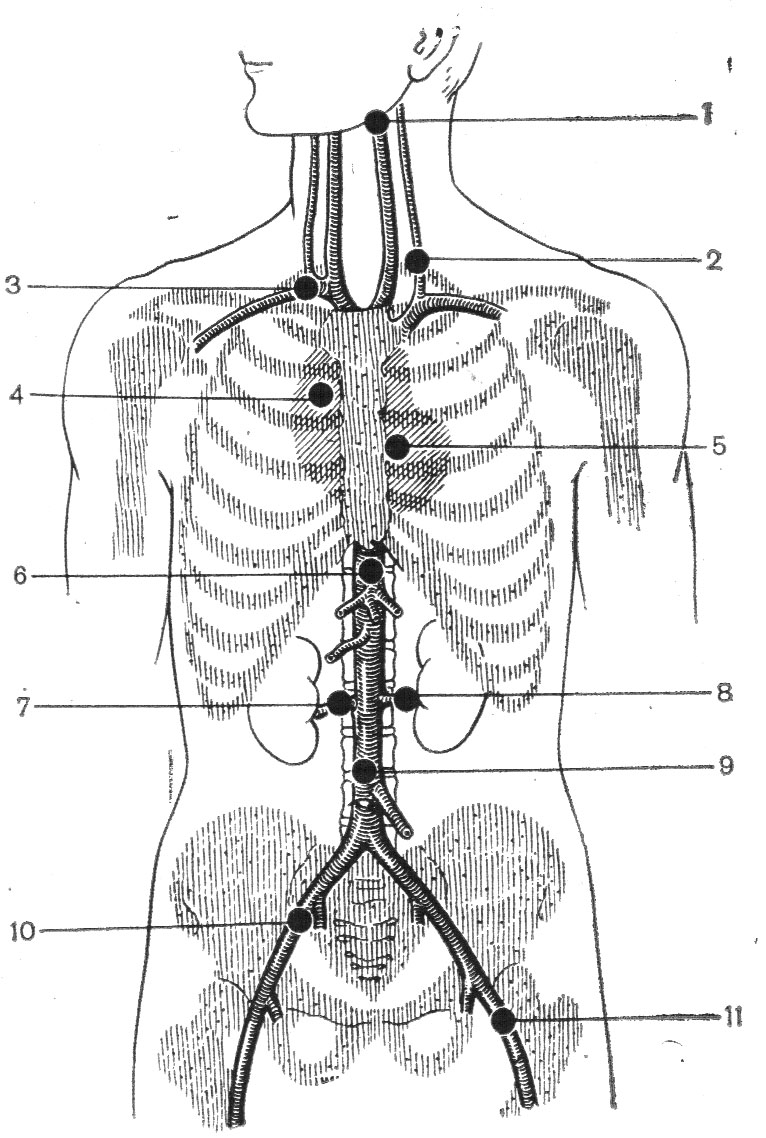 1- сонная артерия;
2-позвоночная артерия;
3-подключичная артерия;
4-аорта;
5-аортальный клапан;
6-торакоабдоминальная аорта и чревная артерия;
7,8-почечные артерии;
9-брюшная аорта;
10-подвздошная артерия;
11-бедренная артерия.
РЕОЭНЦЕФАЛОГРАФИЯ
В типичных отведениях устанавли­вается одностороннее поражение внутренней сонной артерии, что подтверждается изменением формы волны, индекса, асим­метрией кровенаполнения, скоростью кровотока и состоянием сосудистого тонуса.
УЛЬТРАЗВУКОВОЙ ДОППЛЕРОГРАФИЯ
оценивает­ся направление тока крови, 
измеряется его линейная скорость, 
определяются пути коллатерального кровообращения при про­ведении компрессионных проб.

Уменьшение кровотока в одной из общих сонных артерий более чем на 30% по сравнению с противоположной расценивается как ее стеноз, а его отсутствие - как окклюзия.
Артериография ветвей дуги аорты у больного с хронической мозговой сосудистой недостаточностью (по методу Сельдингера).
Лечение
Консервативное (НПВП, дезагреганты, спазмолитики)
Баллонная ангиопластика, стенты
Оперативное лечение – резекция отдела аорты с аллопротезированием
Стентирование левой подключичной артерии
Двустороннее стентирование внутренних сонных артерий
Стентирование правой почечной артерии
Благодарю  за  внимание !